Collaboration and Customization of a Clinical Leadership Curriculum (CLC)Across Specialties and Institutions
Eastern Virginia Medical School
(Virginia)
Westchester 
Medical Center
(New York)
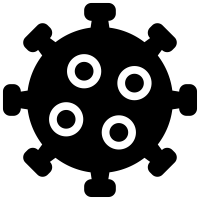 Hemasree Yeluru – Eastern Virginia Medical School (M3)
Heather Newton, EdD – Eastern Virginia Medical School (Graduate Medical Education)
Julia Keltz, MD – Westchester Medical Center (OB/GYN)
Marian Acevedo-Alvarez, MD – Loyola University Medical Center (OB/GYN)
Anya Cipi, MD – Eastern Virginia Medical School (Emergency Medicine)
Christina Gates, MD – Eastern Virginia Medical School (Emergency Medicine)
Shriti Patel, MD – Eastern Virginia Medical School (Psychiatry)
Abbey Mclean, MD – Eastern Virginia Medical School (Psychiatry)
Angie Xi, DO – Legacy Health, Emanual Medical Center (Internal Medicine)
Allison Abraham, MD - Legacy Health, Emanual Medical Center (Internal Medicine)
Rupa Kapoor, MD – Children’s Hospital of the King’s Daughters and Eastern Virginia Medical School (Pediatrics)
Legacy Health 
Emanual Medical Center
(Oregon)
Loyola University 
Medical Center
(Illinois)
Background
In 2016, a comprehensive needs assessment was conducted at Eastern Virginia Medical School (EVMS) to better understand the leadership training needs of pediatric residents. Those findings were consistent with and built upon, previously published quantitative and qualitative leadership training needs assessments. Through surveys, focus groups, and several iterations of development, a complete 10-month clinical leadership curriculum (CLC) was successfully created and implemented with the EVMS pediatric residency program. The CLC was then piloted within EVMS and shared with specialties outside of Pediatrics to include Internal Medicine, Emergency Medicine, and Psychiatry. This past academic year (2022-2023), the CLC was expanded to three external institutions across the United States and a new specialty, OB/GYN.
Clinical Leadership Curriculum (CLC) spreads between institutions and program specialties.
methods
Results
SAMPLE:
Legacy Health – Emanual Medical Center
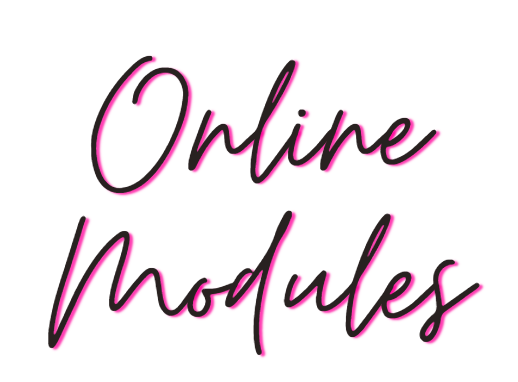 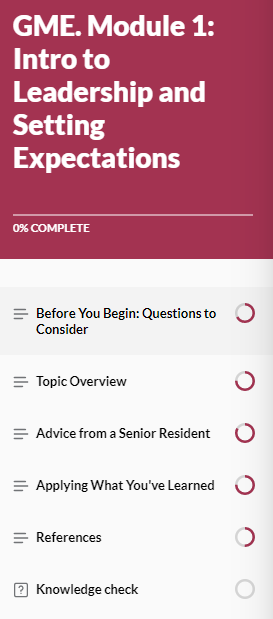 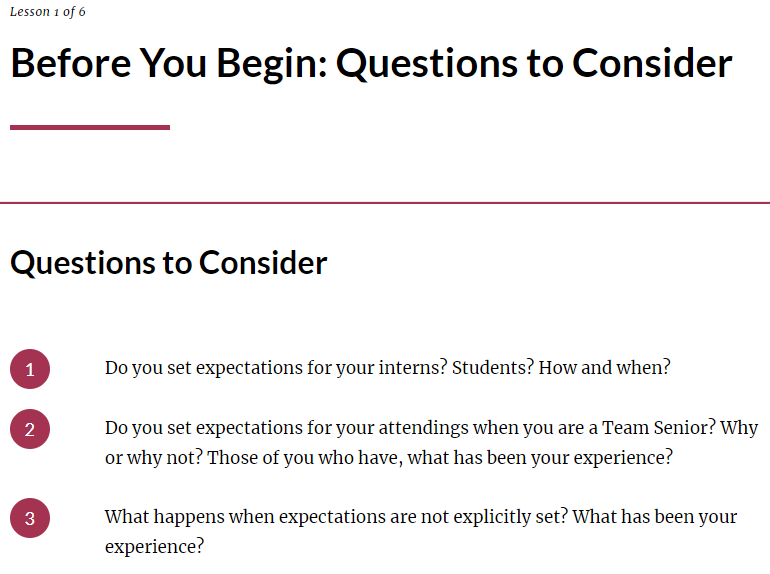 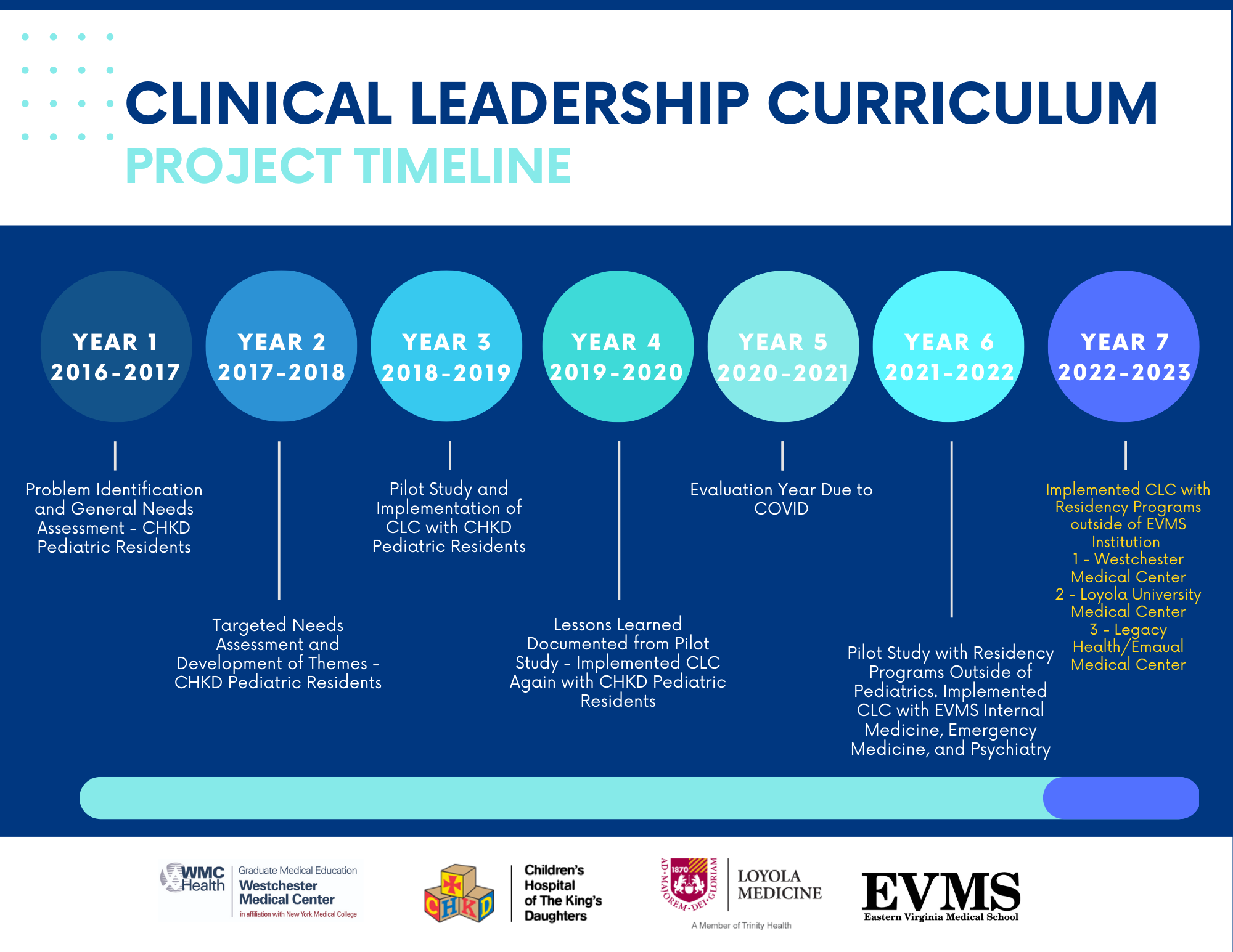 Facilitator Guide and Evidence-based Research
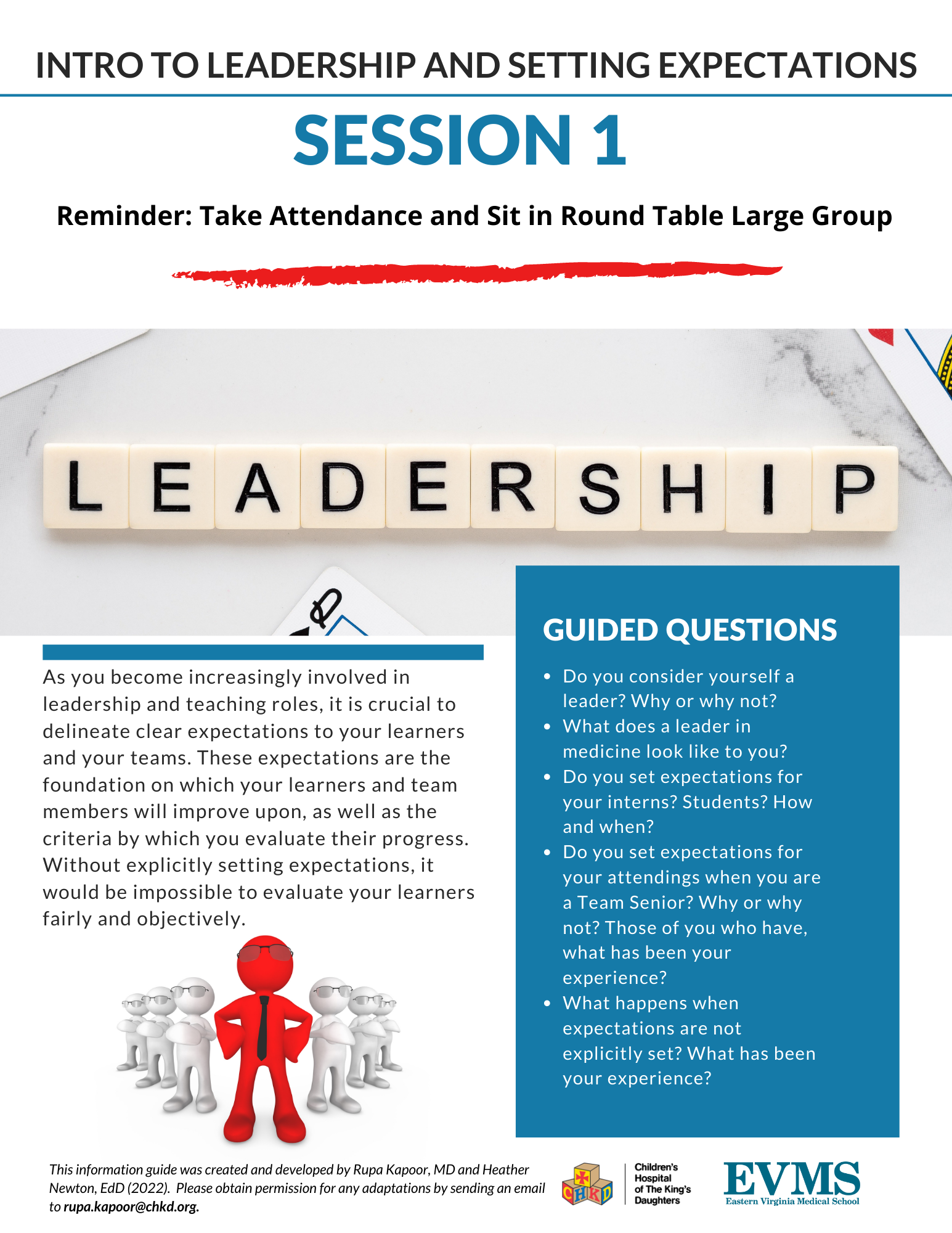 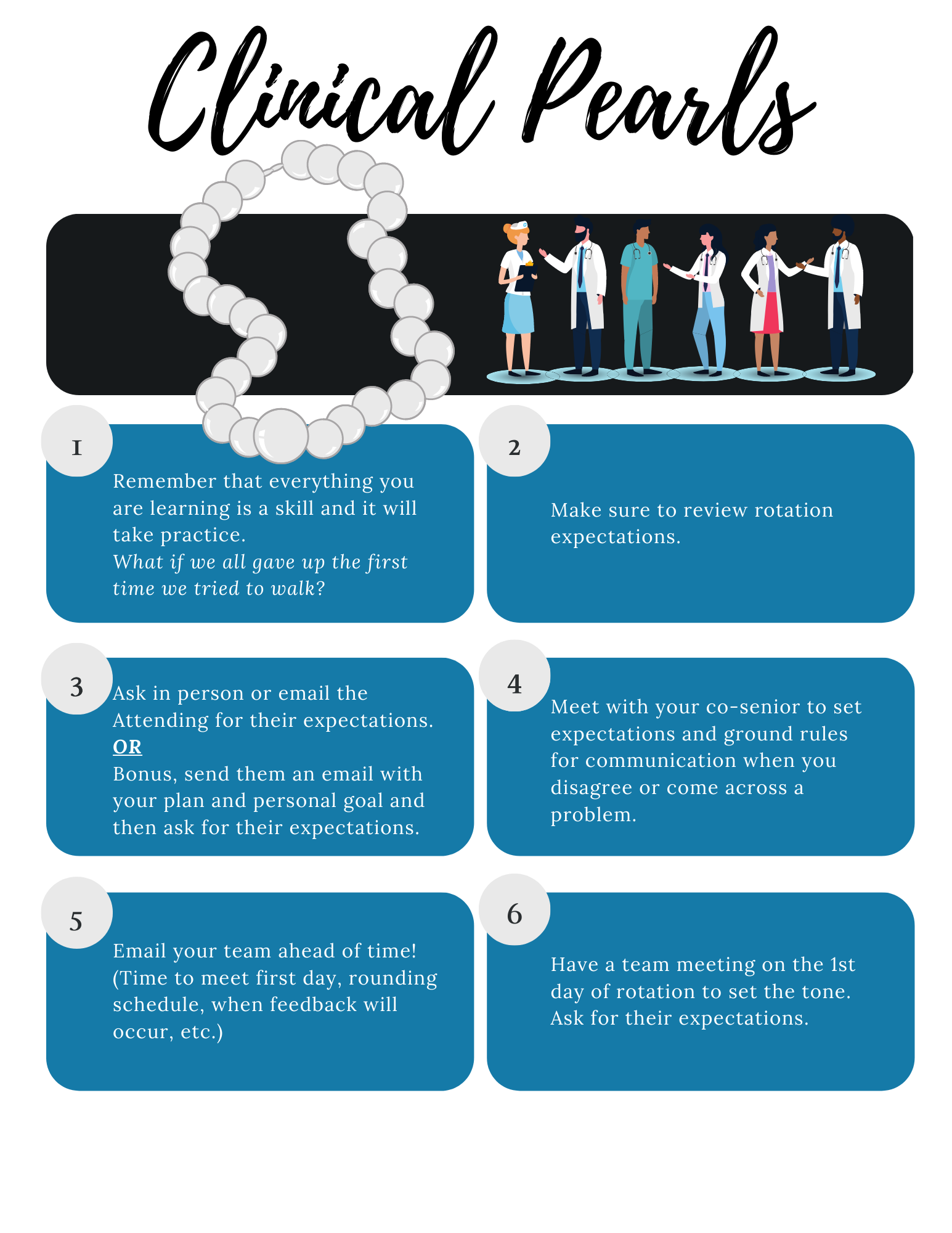 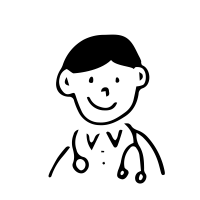 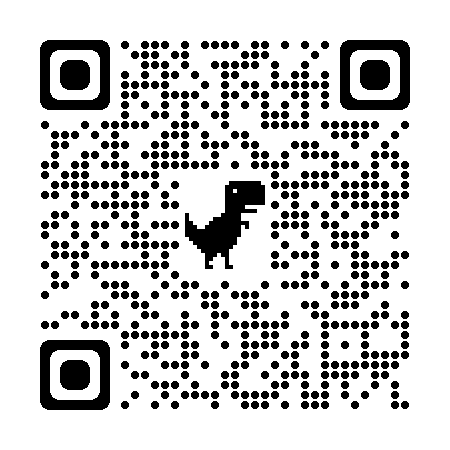 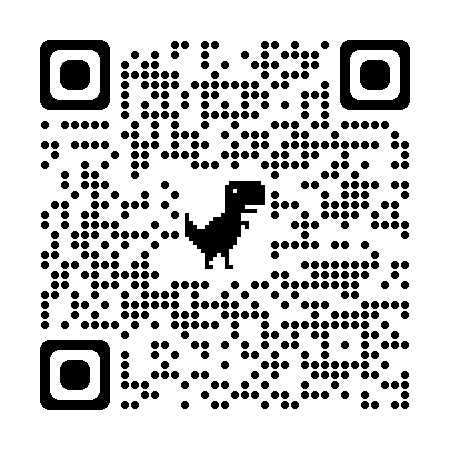 Samples
References